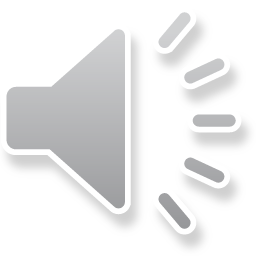 Formulaires de déclaration
Aide médicale à mourir
Par :
Annick Bédard
Claudie Morin

Février 2025
[Speaker Notes: Cette présentation porte sur les formulaires de déclaration relatifs à l’aide médicale à mourir. À part quelques précisions qui seront apportés à la fin de la présentation, celle-ci porte plus spécifiquement sur les déclarations en contexte de demande contemporaine d’aide médicale à mourir.

La présentation résume :
les obligations légales des professionnels qui doivent déclarer
l’origine des questions et leur destination
les changements récents apportés au formulaire
et les ressources à la disposition des professionnels qui doivent produire une déclaration]
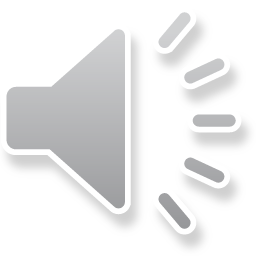 Qui doit déclarer et quand ?
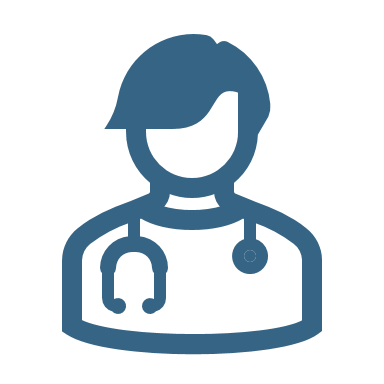 Professionnels compétents (médecins et IPS)
Qui ont administré une AMM (10 jours)
Qui n’ont pas administré l’AMM à une personne en ayant fait la demande et dont ils ont été saisis (30 jours)
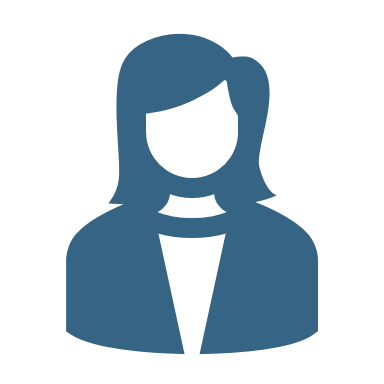 Pharmaciens
Ayant fourni/délivré un médicament ou une substance à un professionnel compétent en vue de l’administration de l’AMM à une personne (30 jours)
[Speaker Notes: D’abord, précisons qui doit déclarer et à quel moment.

La Loi concernant les soins de fin de vie et le Code criminel exigent tous deux que la ou le médecin ou l’IPS qui a administré une aide médicale à mourir produise un rapport ou une déclaration à cet effet. Le Code criminel prévoit que le rapport doit être transmis dans les 30 jours suivant l’administration alors que la Loi concernant les soins de fin prévoit que la déclaration doit être faite dans les 10 jours suivants. Comme il y a un seul formulaire, nous y reviendrons plus tard, le professionnel doit donc transmettre les renseignements dans les 10 jours l’administration du soin pour s’assurer que les renseignements soient transmis dans le délai requis à la Commission sur les soins de fin de vie.

Le médecin ou l’IPS doit aussi produire une déclaration lorsqu’il constate ou est informé que l’aide médicale à mourir n’a pas été administrée à la suite d’une demande dont il a été saisi. Nous préciserons plus loin les différentes situations ou scénarios qui requièrent une déclaration lorsque l’aide médicale à mourir n’a pas été administrée.

Quant à la notion de professionnel qui a été saisi de la demande, il s’agit du professionnel qui connaît le mieux la situation de la personne en lien avec sa demande d’aide médicale à mourir. Il peut s’agir, par exemple, de la ou du médecin ou de l’IPS traitant de la personne qui a formulé une demande d’AMM, du professionnel compétent (médecin ou IPS) qui a reçu la demande, ou de celui qui a fait ou devait faire l’évaluation de l’admissibilité de la personne à recevoir l’AMM. Si plusieurs professionnels étaient en mesure faire la déclaration, ceux-ci doivent se concerter pour déterminer lequel le fera. 
La déclaration doit être faite dans les 30 jours suivant la survenue de l’événement.

Le pharmacien qui a fourni un médicament ou une substance à un professionnel compétent en vue de l’administration d’une aide médicale à mourir doit produire une déclaration dans les 30 jours suivants. 
Le pharmacien qui a fourni ou, selon le terme utilisé par le système de surveillance fédéral, délivré, le médicament ou la substance est celui qui a validé la trousse, rendant celle-ci prête à être remise au professionnel compétant. 
Il doit produire la déclaration une fois la trousse préparée, complète et validée. Le formulaire doit être complété même si la trousse n’a finalement pas été remise au professionnel compétent ou si elle n’a pas été utilisée par celui-ci, par exemple dans le cas où l’aide médicale à mourir est annulée ou reportée.]
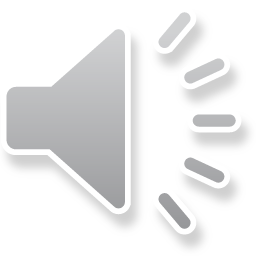 Déclaration par le professionnel compétent et le pharmacien
[Speaker Notes: Comme mentionné précédemment, l’obligation de produire une déclaration suivant l’administration ou la non-administration d’une aide médicale à mourir ou encore lors de la fourniture d’une médication en vue de l’administration d’une aide médicale à mourir est prévue par deux lois au Québec, soit la Loi concernant les soins de fin de vie et le Code criminel.

Les deux lois précisent que les renseignements à transmettre et les modalités de transmission sont déterminés par règlement. 

Pour permettre aux médecins, IPS et pharmaciens de remplir leurs obligations de déclaration à la fois provinciales et fédérales, un formulaire électronique est mis à leur disposition sur la plateforme SAFIR. Le contenu du formulaire est transmis sous forme de rapport PDF à la Commission sur les soins de fin de vie et/ou à Santé Canada, selon ce qui est prévu aux règlements. Le contenu du formulaire est élaboré par le ministère de la Santé et des Services sociaux et la gestion informatique a été confiée à SAFIR.

SAFIR est l’acronyme pour Service d'Acheminement de Formulaires Informatisés et suivis de Requêtes. Il ne s’agit pas d’une base de données ou d’un système d’archives. Les renseignements transmis par les médecins, les IPS et les pharmaciens sont confidentiels et ne peuvent pas être transmis à d’autres instances que celles prévues par les lois et les règlements en vigueur, ni être utilisés pour d’autres fins que celles prévues par les lois. Les établissements ne peuvent donc pas s’adresser à SAFIR pour obtenir de l’information concernant les renseignements saisis par les professionnels dans les formulaires. De plus, toute modification à la déclaration doit être autorisée par le professionnel qui l’a produite.]
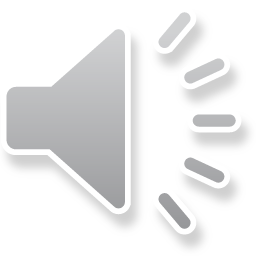 Destinataires et objectifs (Demande contemporaine)
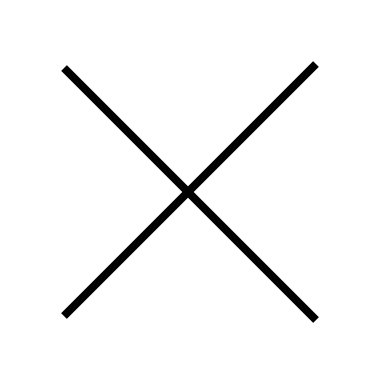 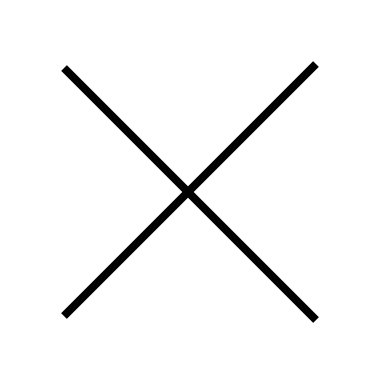 * Préparée et complète, validée par le pharmacien et prête à être remise au professionnel compétent
[Speaker Notes: Ce tableau résume les différents destinataires des renseignements transmis par les professionnels et l’objectif auquel ils répondent dans le contexte d’une demande contemporaine d’aide médicale à mourir.

Les renseignements transmis à la Commission sur les soins de fin de vie dans le cas où une aide médicale à mourir a été administrée visent à permettre à la Commission d’évaluer la conformité de l’administration du soin avec l’article 29 de la Loi concernant les soins de fin de vie. 

Lorsque l’aide médicale à mourir a été administrée, la loi précise par ailleurs que le professionnel compétent doit en aviser l’instance qui sera responsable de faire l’évaluation de la qualité de l’acte dans les 10 jours suivants. Selon sa profession et selon qu’il a exercé pour un établissement ou pour un cabinet privé de professionnels pour l’aide médicale à mourir visée par la déclaration, il peut s’agir:
du Conseil des médecins, dentistes, pharmaciens est sages femmes
du Collège des médecins du Québec 
du directeur des soins infirmiers ou du responsable des soins infirmiers
ou encore de l’Ordre des infirmières et infirmiers du Québec

Lorsque le professionnel transmet sa déclaration, une copie des renseignements transmis à la Commission est automatiquement acheminée à l’instance identifiée pour procéder à l’évaluation de la qualité de l’acte. Cela permet au professionnel compétent d’aviser automatiquement l’instance appropriée et permet à cette dernière d’avoir accès facilement à des renseignements utiles pour faire son travail. 

Lors de la transmission de sa déclaration, le professionnel compétent doit s’assure de bien identifier s’il a exercé en cabinet privé de professionnel ou au sein d’un établissement pour l’AMM qui fait l’objet de la déclaration, et s’il s’agit d’un établissement, de sélectionner celui qui doit procéder à l’évaluation de la qualité de l’acte.

En ce qui concerne les aides médicales à mourir non administrées et la fournir d’une médication, les renseignements transmis à la Commission sur les soins de fin de vie ont pour objectif de permettre à la Commission d’évaluer l’application de la Loi concernant les soins de fin de vie à l’égard des soins de fin de vie, en lui donnant accès à des renseignements sur les aides médicales à mourir non administrées.


Tous les renseignements transmis à Santé Canada le sont dans un but de surveillance générale de l’aide médicale à mourir au Canada.]
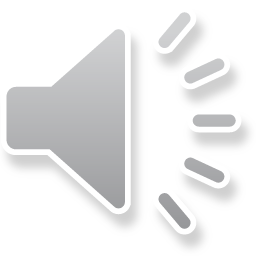 AMM non administrées
Le médecin ou l’IPS :
Constate que la personne n’est pas admissible à l’AMM 
Constate (ou est informé) que la personne a retiré sa demande 
Constate (ou est informé) que la personne est décédée avant l’administration de la l’AMM
Était déjà requis par le Code criminel
----
Maintenant requis par la Loi concernant les soins de fin de vie
Nouveau
----
Requis seulement par la Loi concernant les soins de fin de vie
Déclaration transmise uniquement à la Commission sur les soins de fin de vie
Le médecin ou l’IPS:
Constate que la personne a refusé de recevoir l’AMM (au moment du soin), alors qu’elle était inapte à consentir aux soins
[Speaker Notes: Comme mentionné précédemment, le médecin ou l’IPS doit aussi produire une déclaration lorsqu’il constate ou qu’il est informé que l’aide médicale n’a pas été administrée à une personne qui en a fait la demande dont il a été saisi.

Plusieurs situations, ou scénarios, devaient déjà faire l’objet d’un rapport à Santé Canada pour répondre aux exigences du Système de surveillance fédéral de l’aide médicale à mourir. C’est le cas lorsque la ou le médecin ou l’IPS :
Constate que la personne n’est pas admissible à l’AMM 
Constate que la personne a retiré sa demande, ou qu’il en est informé
Constate que la personne est décédée avant l’administration de la l’AMM, ou qu’il en est informé
Avec l’adoption du projet de loi 11, ces situations doivent maintenant aussi faire l’objet d’une déclaration à la Commission sur les soins de fin de vie.
Le formulaire de déclarations électronique a été ajusté en conséquence et mis en ligne le 5 février dernier. Il y a peu de différences dans le formulaire en termes de questions. La principale nouveauté est que la Commission sur les soins de fin de vie reçoit maintenant les renseignements (du moins la majorité des renseignements) saisis par les professionnels.

Dans le cas du retrait d’une demande ou du décès de la personne, le professionnel compétent n’a pas l’obligation de rechercher activement l’information.  Cependant, s'il prend connaissance du retrait de la demande d’une personne ou de son décès, il doit le déclarer, qu'il ait évalué ou non la personne. 

Le projet de loi 11 a introduit l’obligation de déclarer une nouvelle situation dans laquelle l’aide médicale à mourir n’est pas administrée, soit celle où le ou la médecin ou l’IPS constate que la personne devenue inapte après avoir été jugée admissible à l’aide médicale à mourir refuse de recevoir celle-ci au moment du soin. Dans le contexte de la demande contemporaine, cela pourrait se produire chez une personne en fin de vie qui a été jugée admissible à recevoir l’aide médicale à mourir et qui a consenti par écrit à recevoir le soin en cas de perte d’aptitude, dans les 90 jours précédant l’administration.
Cette déclaration est requise seulement par la Loi concernant les soins de fin de vie et par conséquent, elle est transmise uniquement à la Commission sur les soins de fin de vie.]
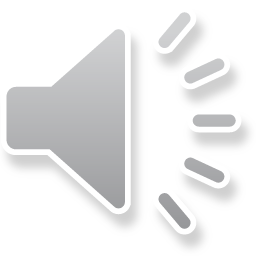 Un seul formulaire pour répondre aux deux lois
Les questions au formulaire :
sont directement en lien avec les renseignements prévus aux règlements
pour permettre aux professionnels de répondre à leurs obligations légales
Les renseignements saisis sont envoyés à des destinataires différents selon que les questions répondent aux exigences :



Un formulaire unique pour faciliter la déclaration du professionnel
Par conséquent :
Questions nombreuses
Similitudes entre certaines questions (sans être identiques)
Malgré:
Exigences différentes des deux lois et règlements 
Objectifs de déclaration différents
[Speaker Notes: Les questions qui sont contenues dans le formulaire de déclaration découlent directement des renseignements à transmettre prévus aux règlements et sont conçues pour permettre aux professionnels de répondre à leurs obligations légales.
Les renseignements saisis sont envoyés à des destinataires différents, selon que les questions visent à répondre aux exigences de la Loi concernant les soins de fin de vie et de son règlement ou du Code criminel et de son règlement, ou les deux.

Le choix a été fait de concevoir un seul formulaire pour répondre aux exigences provinciales et fédérales pour faciliter la déclaration du professionnel. Comme les renseignements exigés et les objectifs de déclaration sont différents, le formulaire unique contient de nombreuses questions. De plus, certaines questions peuvent paraître en double parce qu’elles se ressemblent beaucoup, mais elles ne sont pas identiques. Certaines questions qui visaient à obtenir le même renseignement ont pu être fusionnées, mais des questions similaires doivent parfois être posées pour respecter les deux cadres législatifs et répondre aux besoins des différentes instances de surveillance. Dans certains cas, ce sont les choix de réponse qu’il n’a pas été possible de jumeler pour répondre aux besoins différents.]
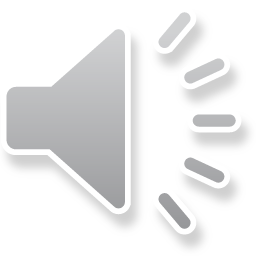 Changements récents au formulaire (Demande contemporaine)
LCSFV: Loi concernant les soins de fin de vieCSFV: Commission sur les soins de fin de vie
[Speaker Notes: Plusieurs changements ont été apportés au formulaire de déclaration en contexte de demande contemporaine en février 2025.

Ces modifications étaient nécessaires à la suite des modifications apportées à la loi dans les dernières années, dont celles introduites par le projet de loi 11, modifiant la Loi concernant les soins de fin de vie et d’autres dispositions législatives, adopté en juin 2023. D’autres changements ont été faits à la lumière de l’expérience acquise au cours des dernières années.

Les changements touchent des questions et des choix de réponse en lien avec des renseignements qui doivent être transmis à la Commission sur les soins de fin de vie. 
Ils ne concernent pas les renseignements transmis à Santé Canada. Ils ne touchent pas les modalités d’accès à la plateforme ni le compte utilisé pour s’y connecter.

Les modifications apportées ont pour objectif
 de permettre à la Commission sur les soins de fin de vie d’évaluer la conformité des aide médicales à mourir administrées à la Loi concernant les soins de fin de vie
 de clarifier certains renseignements demandés
 d’éviter, lorsque possible, la double saisie de renseignements qui doivent être transmis à la fois à la Commission sur les soins de fin de vie et à Santé Canada
 de réduire les suivis auprès des professionnels en cas de renseignements manquants ou incomplets
 de permettre à la Commission sur les soins de fin de vie d’assumer son mandat d’évaluer l’application de la LCSFV à l’égard des soins de fin de vie, , en lui donnant accès à des renseignements sur les aides médicales à mourir non administrées.]
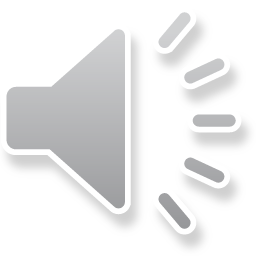 Changements récents aux formulairesEn contexte de demande contemporaine
Principaux changements :
ajout et modification de questions liées entre autres :
au consentement en cas de perte d’aptitude à consentir aux soins chez une personne en fin de vie 
à l’admissibilité à l’AMM des personnes ayant une déficience physique grave entraînant des incapacités significatives et persistantes
retrait de certaines questions
ajout de notes explicatives et d’infobulles
fusion de questions pour éviter la double saisie découlant des exigences provinciales et fédérales
transmission de renseignements à la CSFV concernant 
les AMM non administrées
la fourniture d’une médication par un pharmacien en vue d’une AMM
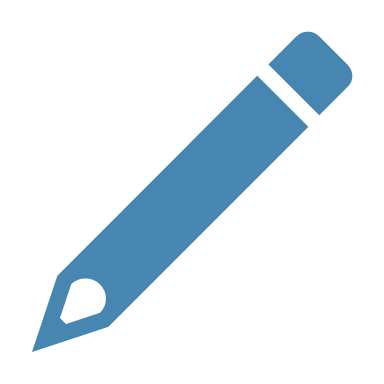 [Speaker Notes: En résumé, les principaux changements apportés sont :
 l’ajout et la modification de questions en lien avec 
le consentement en cas de perte d’aptitude à consentir aux soins chez une personne en fin de vie 
et à l’admissibilité à l’aide médicale à mourir des personnes ayant une déficience physique grave entraînant des incapacités significatives et persistantes;
 le retrait de certaines questions;
 l’ajout de notes explicatives et d’infobulles;
 la fusion de questions pour éviter la double saisie découlant des exigences provinciales et fédérales.
et 
la transmission de renseignements à la Commission sur les soins de fin de vie concernant 
les aides médicales à mourir non administrées
et la fourniture d’une médication par une pharmacienne ou un pharmacien en vue de l’administration d’une aide médicale à mourir]
Précisions pour les demandes anticipées (DAAMM)
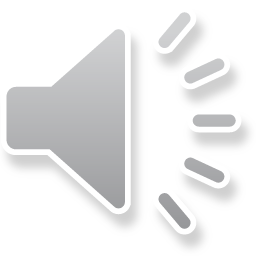 Pour les déclarations de l’administration d’une AMM suivant une DAAMM
Les formulaires de déclaration seront adaptés en conséquence dans les prochains mois
Sauf pour les pharmaciens: même formulaire
Dans l’intervalle: 
Les médecins et IPS doivent utiliser le formulaire actuel (demande contemporaine) pour déclarer une AMM administrée 
Les champs textes disponibles dans le formulaire actuel peuvent être utilisés afin de documenter les éléments qui permettront à la CSFV d’évaluation la conformité avec l’article 29.19
Les déclarations relatives à une DAAMM seront envoyées uniquement à la CSFV (autant pour les médecins et IPS que les pharmaciens)
Une question a été ajoutée au formulaire pour indiquer s’il s’agit d’une déclaration en contexte de demande contemporaine ou de DAAMM
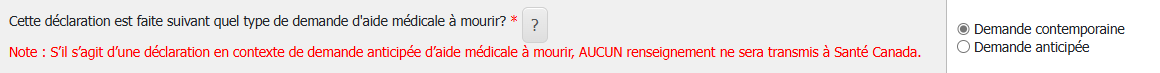 [Speaker Notes: Les changements apportés concernent uniquement les déclarations dans un contexte de demande contemporaine d’aide médicale à mourir.

En ce qui concerne les déclarations en contexte de demande anticipée les formulaires seront adaptés au cours des prochaines mois pour les déclarations des médecins et les IPS.
Dans l’intervalle, ceux-ci doivent utiliser le formulaire de déclaration en contexte de demande contemporaine pour déclarer une AMM administrée suivant une demande anticipée. Ils sont invités à utiliser les champs textes disponibles dans le formulaire pour documenter les éléments qui permettront à la Commission d’évaluation la conformité de l’aide médicale à mourir avec l’article 29.19 de la Loi concernant les soins de fin de vie.

Le formulaire de déclaration des pharmaciens est quant à lui le même, que la médication ait été fournie en vue de l’administration d’une aide médicale en contexte de demande contemporaine ou anticipée. 
La seule différence pour eux, est que les renseignements déclarés en contexte de demande anticipée seront transmis uniquement à la Commission sur les soins de fin de vie. 

C’est le cas également pour les déclarations en contexte de demande anticipée pour les des médecins et IPS. Aucun renseignement déclaré en lien avec une demande anticipée d’aide médicale à mourir sera transmis à Santé Canada.

Une question a été ajoutée au formulaire pour indiquer s’il s’agit d’une déclaration en contexte de demande contemporaine ou de DAAMM]
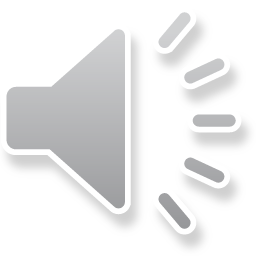 Accès au formulaire et ressources
Formulaire en ligne: https://safir.rtss.qc.ca
À partir d’un ordinateur situé dans une installation du RSSS ou en utilisant un jeton de téléaccès (gratuit)
Plateforme et compte différents des autres formulaires SAFIR
Soutien technique: 
Document d’aide sur la page d’accueil de SAFIR
Centre de services            Consulter la page web du MSSS
Page web sur la déclaration sur le site du MSSS (Nouveau!)
https://www.msss.gouv.qc.ca/professionnels/soins-fin-vie/aide-medicale-mourir/declaration-aide-medicale-mourir
Renseignements requis par le système de surveillance fédéral
Document d’orientation: Exigences en matière d’établissement de rapports en vertu du Règlement modifiant le Règlement sur la surveillance de l’aide médicale à mourir (exigences fédérales) : https://www.canada.ca/fr/sante-canada/services/publications/systeme-et-services-sante/document-orientation-exigences-matiere-etablissement-rapports-vertu-reglement-modifiant-reglement-sur-surveillance-aide-medicale-mourir.html
Groupe interdisciplinaire de soutien (GIS)
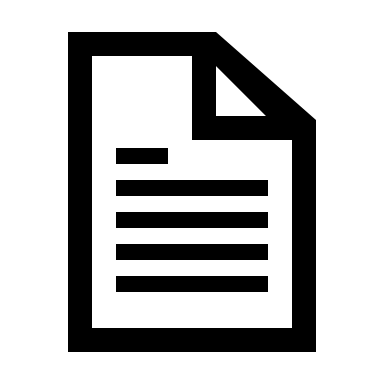 [Speaker Notes: Les formulaires de déclaration relatifs à l’aide médicale à mourir sont disponibles en ligne sur la plateforme SAFIR à l’adresse https://safir.rtss.qc.ca
Il est important de porter attention à l’adresse utilisée puisque d’autres formulaires sont gérés par SAFIR mais disponibles à partir d’une autre adresse. C’est le cas entre autres du Conseil numérique. 
Un compte différent de celui des autres formulaires SAFIR est nécessaire pour les formulaires en lien avec l’aide médicale à mourir.

Pour pouvoir avoir accès à la plateforme, il est nécessaire d’utiliser un ordinateur situé dans une installation du réseau de la santé et des services sociaux ou d’utiliser un jeton de téléaccès. Pour remplir un formulaire en lien avec l’aide médicale à mourir, le jeton de téléaccès est gratuit. 

Un document d’aide est disponible sur la page d’accueil de la plateforme SAFIR. Il contient des informations concernant entre autres la création d’un compte utilisateur, la création d’un nouveau formulaire et la consultation d’un formulaire archivé.

Le centre de services est responsable d’assurer le soutien technique concernant la plateforme. Les coordonnées se trouvent sur une toute nouvelle page web portant sur la déclaration de l’aide médicale à mourir sur le site du ministère de la Santé et des Services sociaux. L’information se trouve dans la section Formulaire de déclaration, sous le titre Accès au formulaire. 

Cette nouvelle page web sur la déclaration a été développée pour apporter l’information nécessaire pour comprendre le processus de déclaration et apporter des réponses à des questions fréquentes ou des précisions sur des aspects de la déclaration qui semblaient moins bien connus ou compris. Il s’agit de la première source d’information à consulter pour une question qui n’est pas d’ordre technique.

En ce qui concerne les renseignements à transmettre dans le cadre du système de surveillance fédéral, nous vous invitons à consulter le document d’orientation disponible sur Internet.

Les professionnels compétents et les pharmaciens sont encouragés à contacter le GIS de leur établissement si des questions demeurent. Une ressource à Santé Québec est prévue pour répondre aux questions des GIS.]
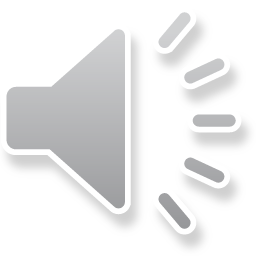 [Speaker Notes: C’est ce qui complète la présentation. Nous vous remercions de l’attention que vous y avez accordé et vous souhaitons une bonne journée!]